Инициативный проект «Центр поддержки общественных инициатив»,  выдвигаемый для получения финансовой поддержки из областного бюджета в рамках регионального проекта «Комфортное Поморье» по направлению «Капитальный и текущий ремонт социальных объектов»
Верхняя Тойма
Инициатор проекта – 
Председатель ТОС «Идея» 
Валеева Ольга Николаевна
Целью проекта является - создание Центра поддержки общественных                               инициатив-пространства для развития, поддержки и продвижения общественных инициатив, привлечения институтов гражданского общества к решению вопросов социально-экономического развития в                                                     Верхнетоемском муниципальном округе.
Задачи проекта:- Создать площадку для обучения, повышения и расширения профессиональных компетенций их сотрудников и добровольцев для развития спектра и повышения качества предоставляемых ими услуг.                      - Оказывать комплекс информационных, консультационных, методических и образовательных услуг для НКО и  инициативных групп.- Повысить информированность жителей Верхнетоемского муниципального округа о деятельности СО НКО, оказания им поддержки и участия в их деятельности.- Вовлечь гражданских активистов в общественную деятельность Верхнетоемского муниципального округа для решения проблем и повышения качества жизни населения.
"У жителей есть большое желание начать решать проблемы с помощью проектной деятельности. И очень радует, что в округе есть общественники, которые планируют создать здесь ресурсный центр для помощи местным НКО" - отметила Александра Усачева по итогам поездки в Верхнюю Тойму" (районная газета "Заря" №26 от 04 апреля 2023 года). ПРОБЛЕМА - Необходимо современное пространство, оборудованное информационными технологиями, позволяющими оказывать комплекс методических, обучающих, консультационных услуг некоммерческим организациям и инициативным  гражданам для их активного участия в проектной деятельности.
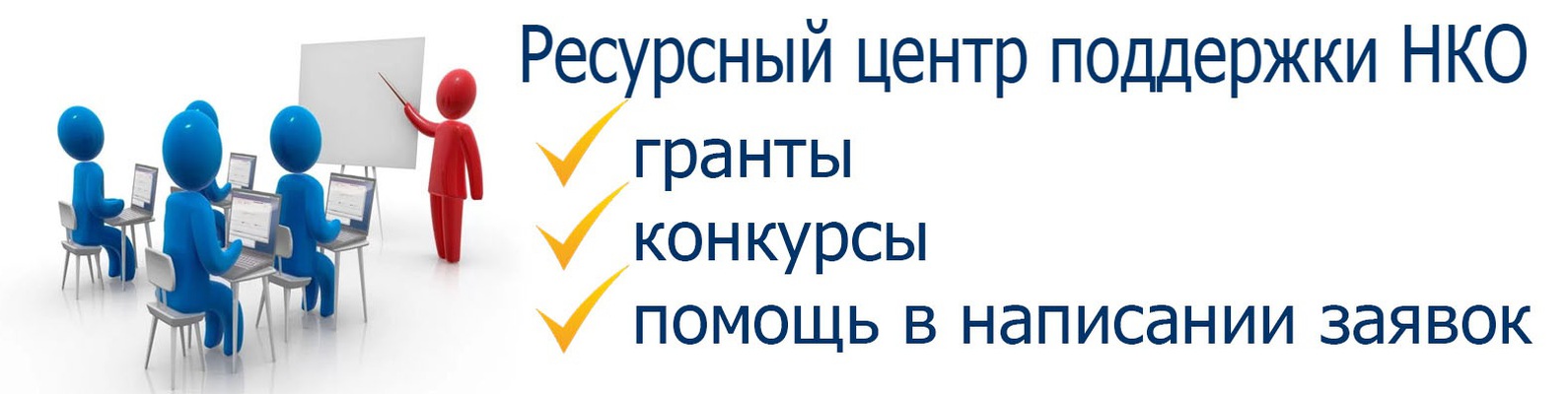 Центр поддержки общественных инициатив- гранты- конкурсы- помощь в написании заявок- пройти обучение по программам написания проектов; - получить консультации специалистов, как в онлайн, так и офлайн режиме; - собраться командой проекта для обсуждения;- встретиться с партнерами; - принять участие вебинарах
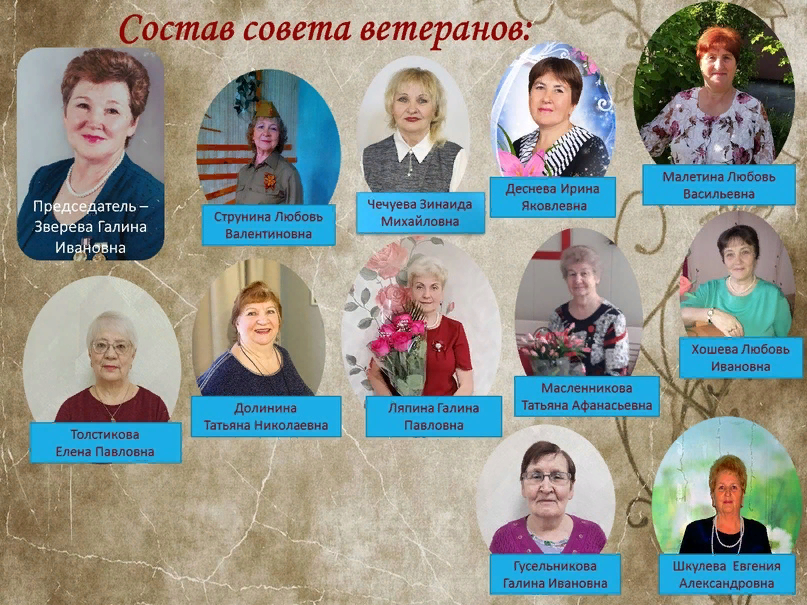 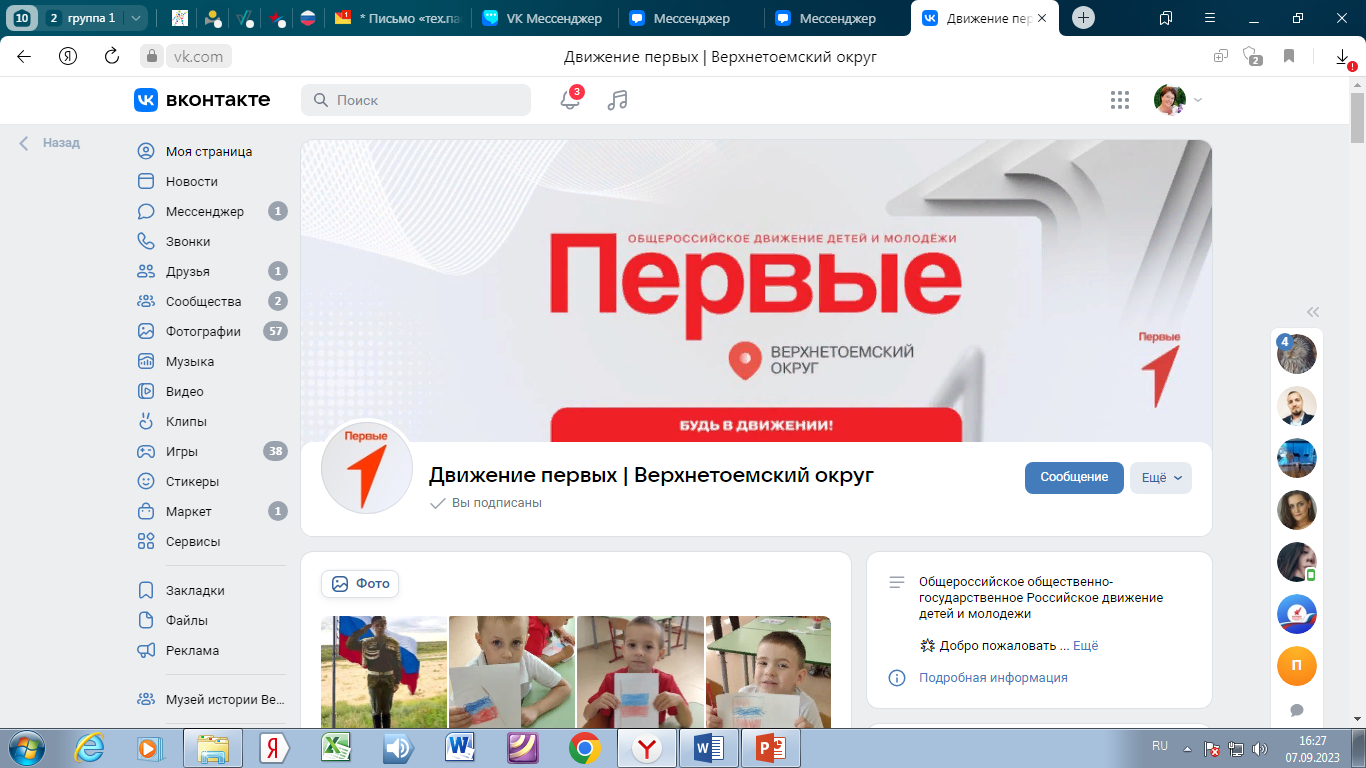 Центр необходим для: - организаций НКО- ветеранские организации- женсоветы- союз отцов- «Движение первых»- молодежный совет
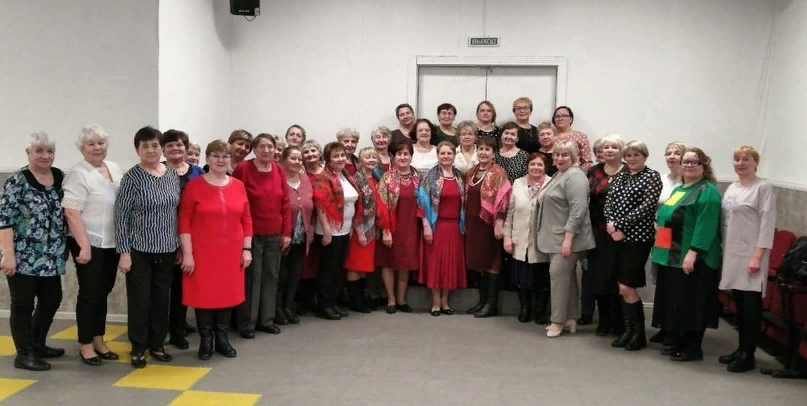 Президиум совета ветеранов и пенсионеров
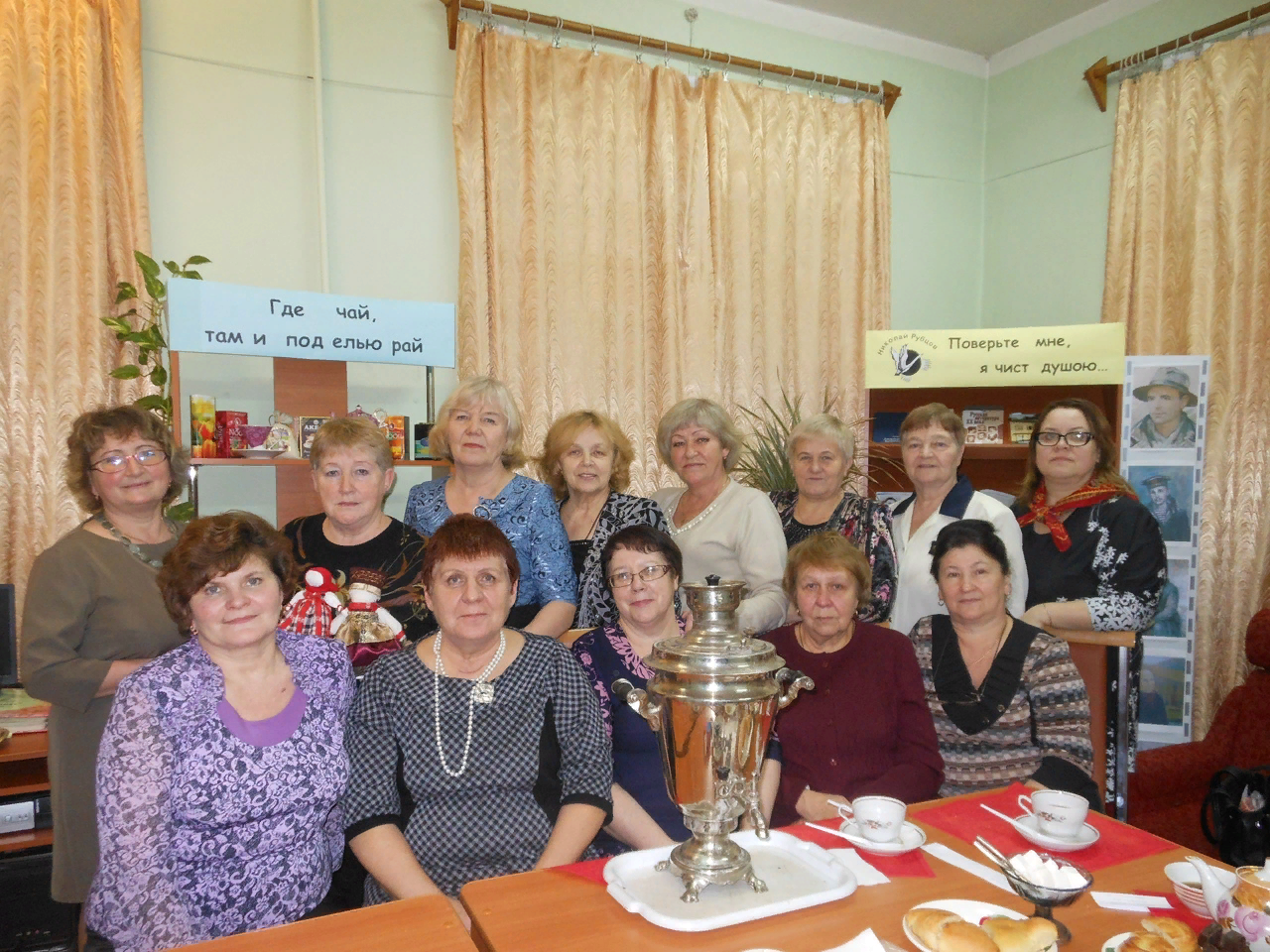 Женсовет с. Верхняя Тойма
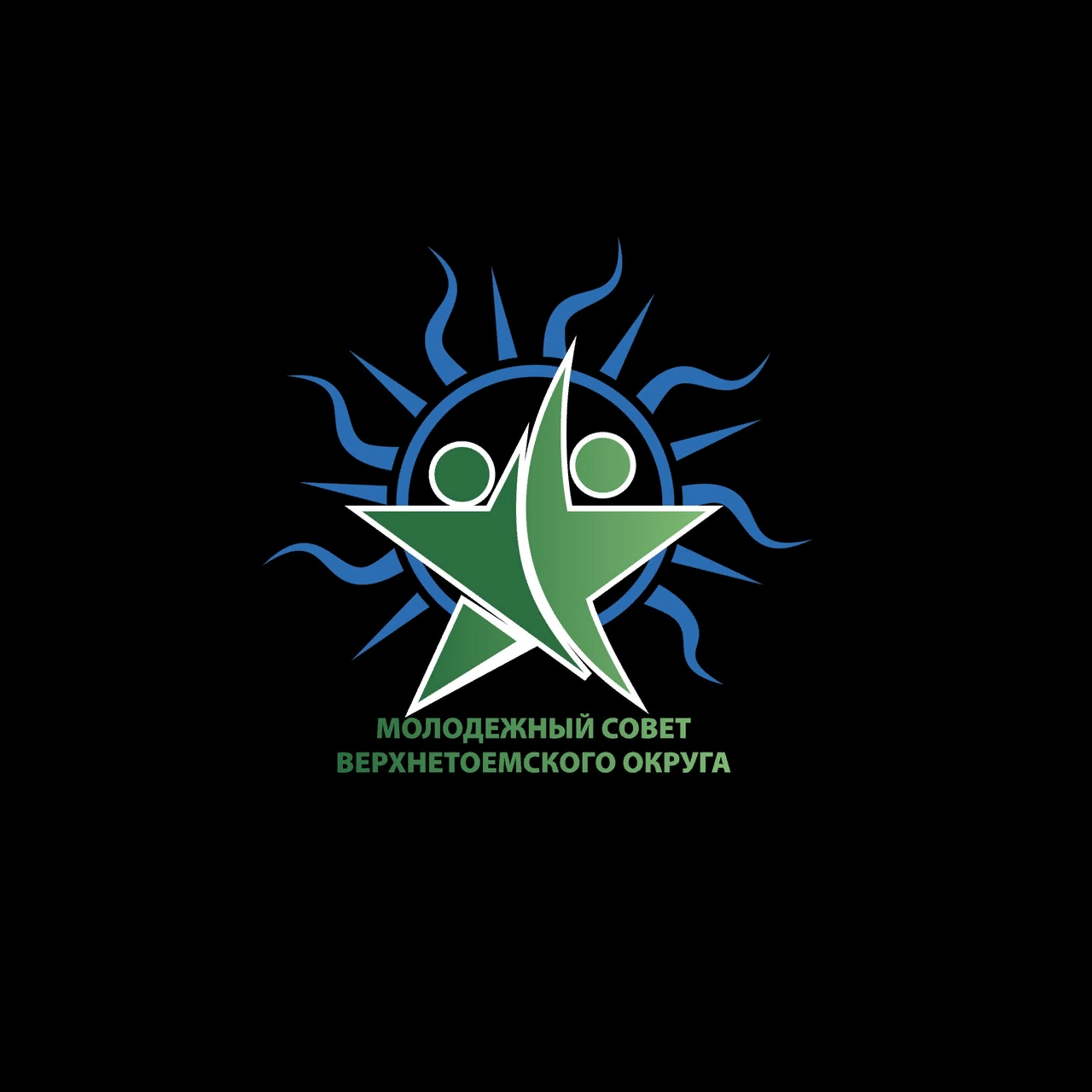 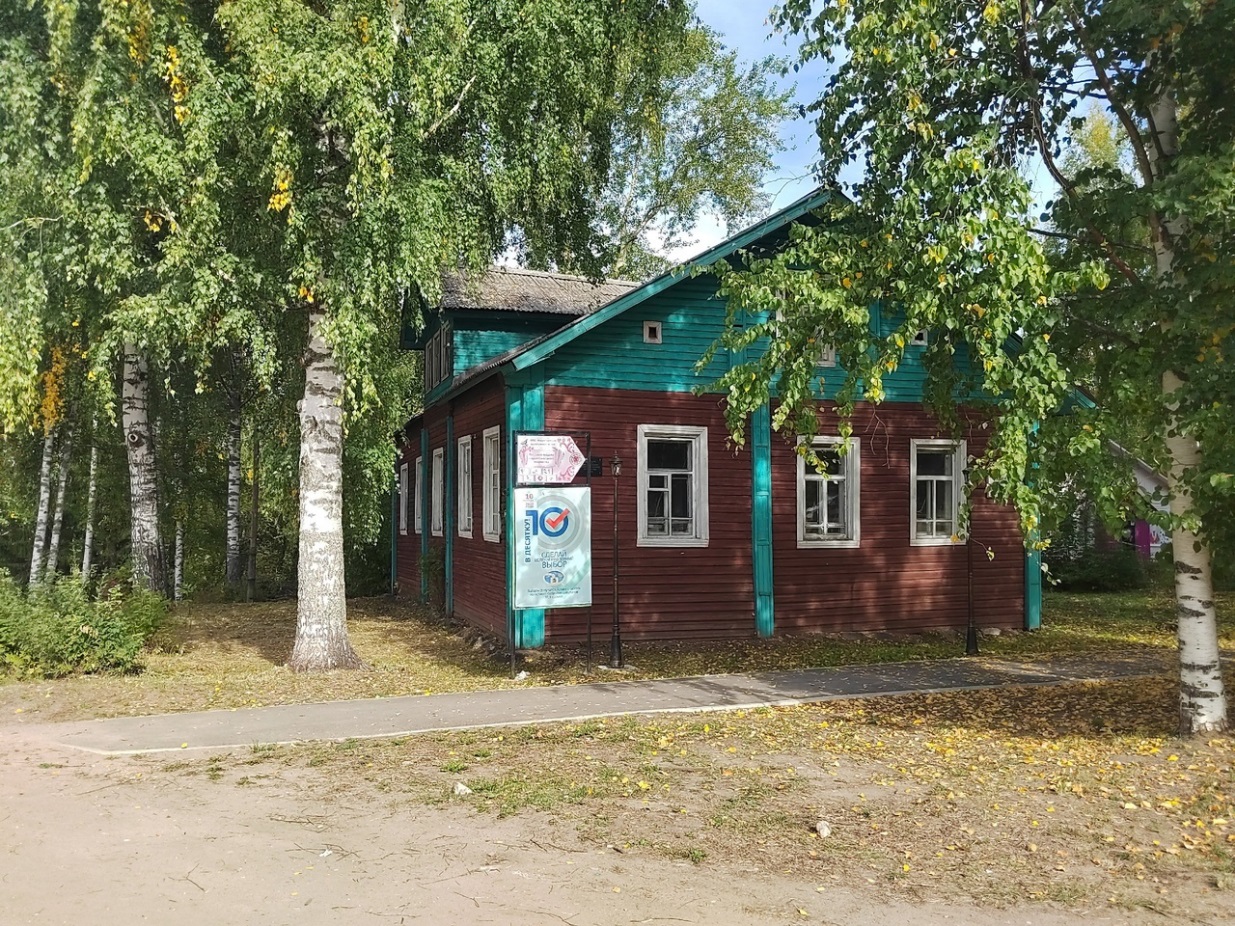 Для решения проблемы необходимо:- провести капитальный ремонт административного здания, расположенного по адресу: Архангельская область, Верхнетоемский район, с. Верхняя Тойма, ул. Ломоносова, д. 1.( венцы, перекрытия; обшивки фасада; замена дверей; ремонт крыши; внутренние работы; септик и подводка труб канализации; замена окон)- благоустройство и озеленение территории
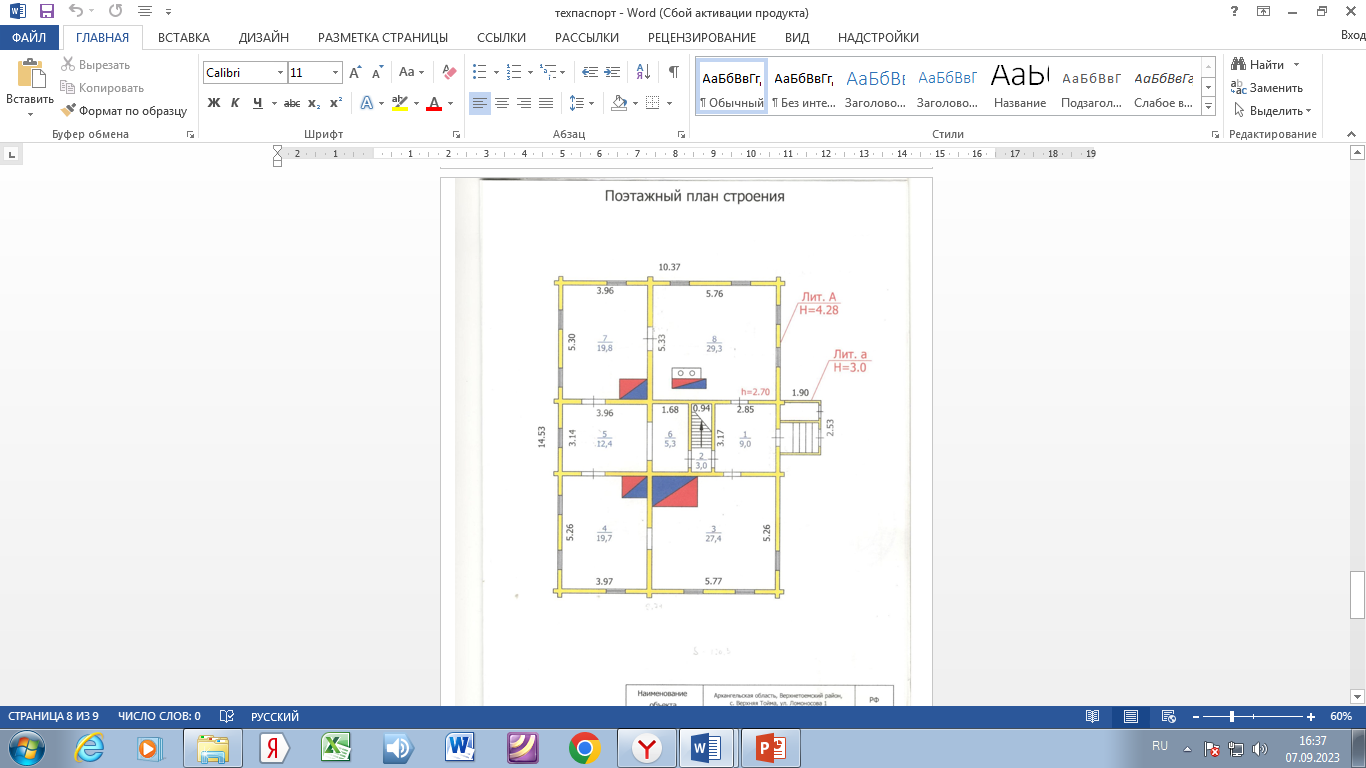 В предполагаемом здании для размещения Центра поддержки общественных инициатив имеется 5 комнат, которые могут разместить посетителей по разным направленностям работы.
ожидаемый результат реализации инициативного проекта: - отремонтированы места общего пользования Центра общественных инициатив: входная группа, общий коридор, санузлы, актовый зал;- проведено благоустройство территории;- разработка и принятие «Программы развития НКО и общественных организаций в Верхнетоемском округе»- разработка механизма поощрения активистов и волонтеров НКО, которые внесли значительный вклад в социально-экономическое развитие Верхнетоемского округа- формирование и ведение базы данных общественных объединений и некоммерческих организаций;- организация и проведение системы муниципальных научно-практических, учебно-методических семинаров, конференций, фестивалей по обмену опытом работы общественных объединений (с привлечением иногородних экспертов);- разработка и утверждение плана работы Центра общественных инициатив; - отслеживание и информирование сотрудников НКО о грантовых конкурсах; - проведение дней открытых дверей НКО)- создание группы ВКонтакте «Центр общественных инициатив в Верхнетоемском округе»
Прогноз развития общественных инициатив по годам:
Предварительный расчет необходимых расходов на реализацию инициативного проекта:
Количество граждан, принявших участие в выдвижении инициативного проекта (руководители и члены НКО, инициативные граждане, волонтеры – 11 человек
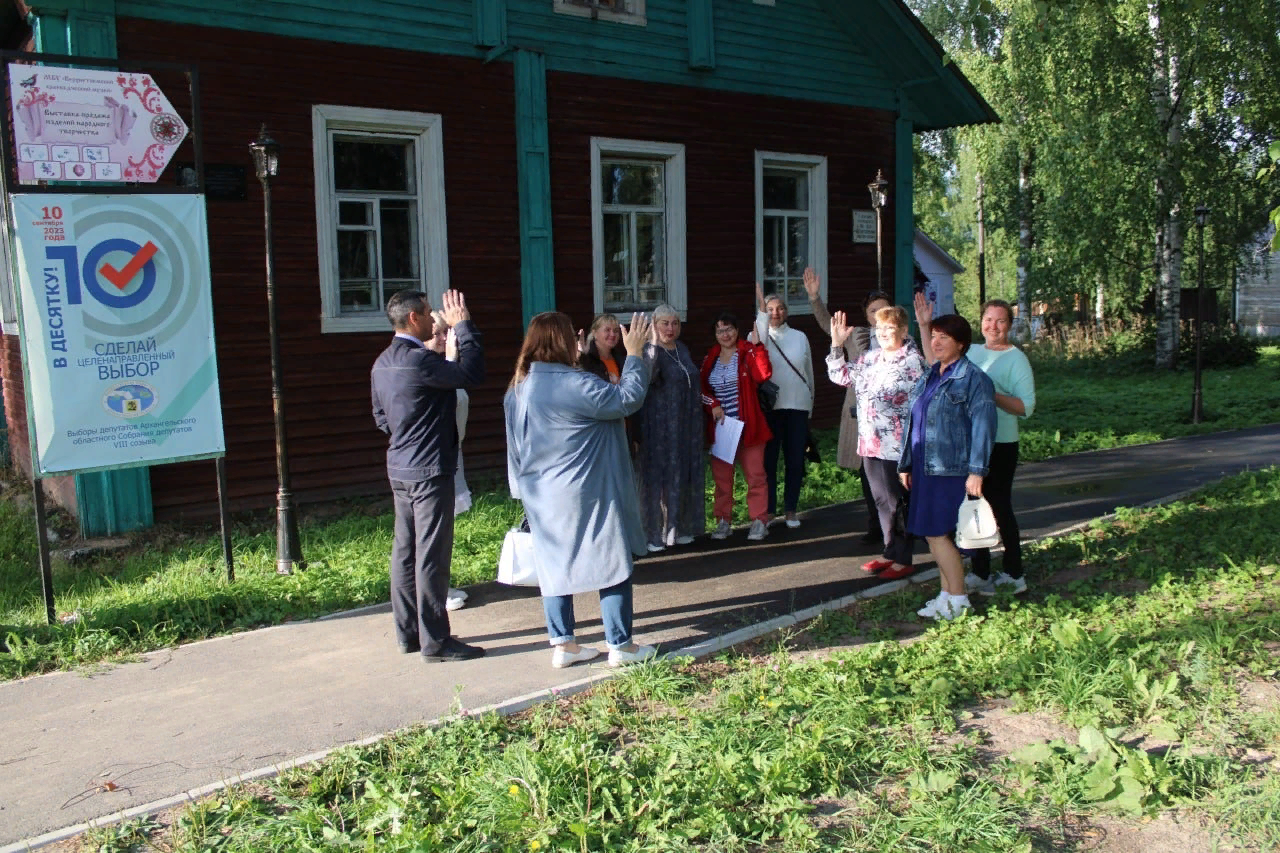 Планируемые источники финансирования проекта:
Планируемые сроки реализации инициативного проекта:2024гЧисленность населения на территории реализации инициативного проекта: на 01.01.2023 в Верхней Тойме зарегистрировано 3589 человек, проживает- 2932 человека